Муниципальное дошкольное образовательное учреждение «Детский сад «Березка»
Тематическое занятие 
«1 Мая – праздник весны и труда!»
Подготовила: воспитатель Гончакова В.С.
г.о. г. Переславль-Залесский
2024
Сегодня мы поговорим о первом майском празднике –1 Мая. Но вначале давайте вспомним: что мы знаем о месяце мае? Все труженики земли стараются успеть с весенними работами. Вот почему этот праздник называют Праздником весны и труда.
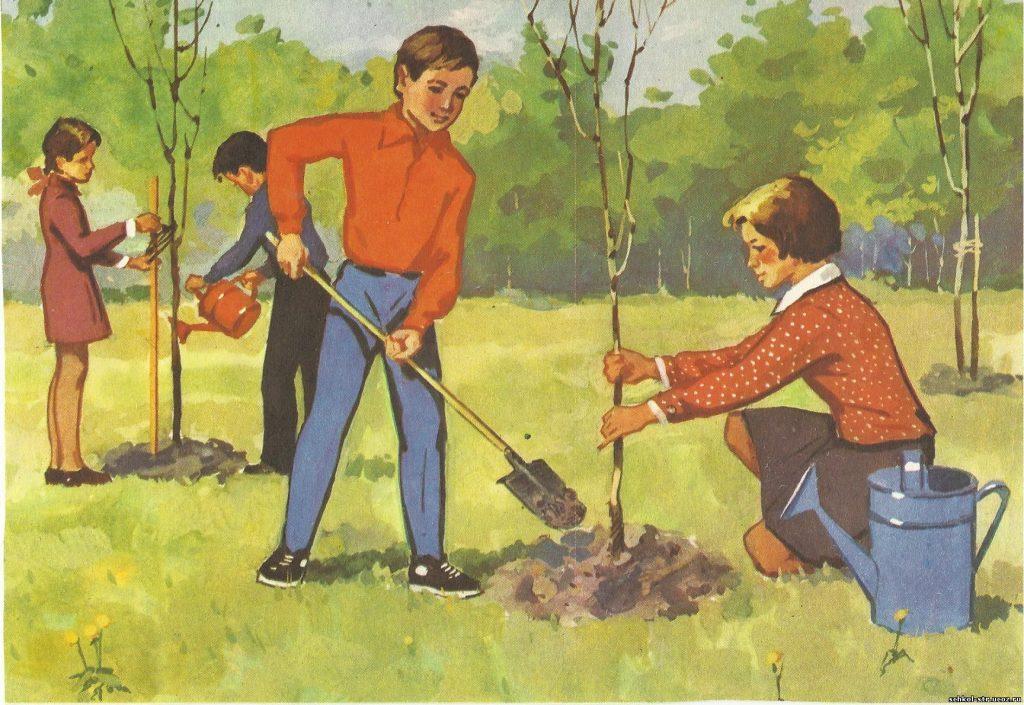 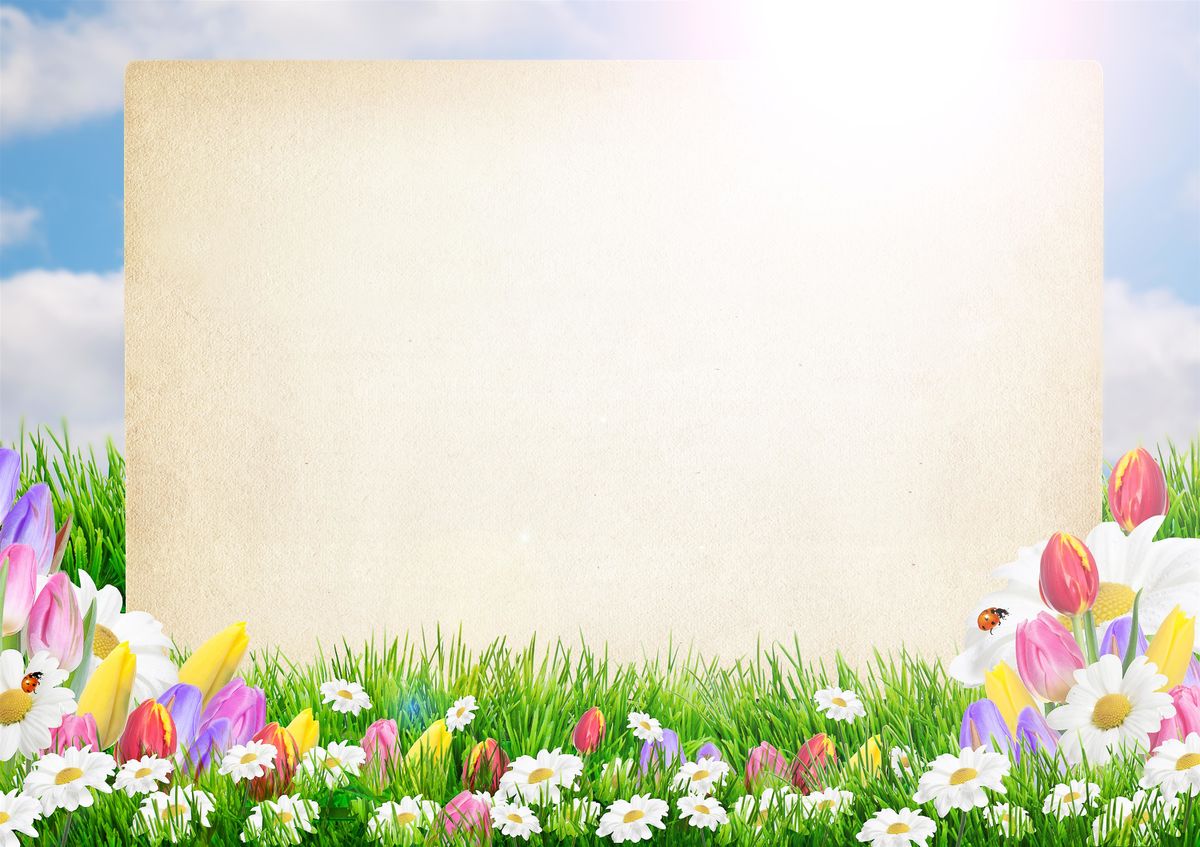 1 Мая – красный день календаря – значит он выходной
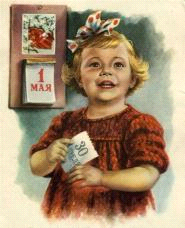 Белый листик с цифрой красной!
Это значит - выходной!
Это - солнечный  и ясный,
Первомайский  день весной!
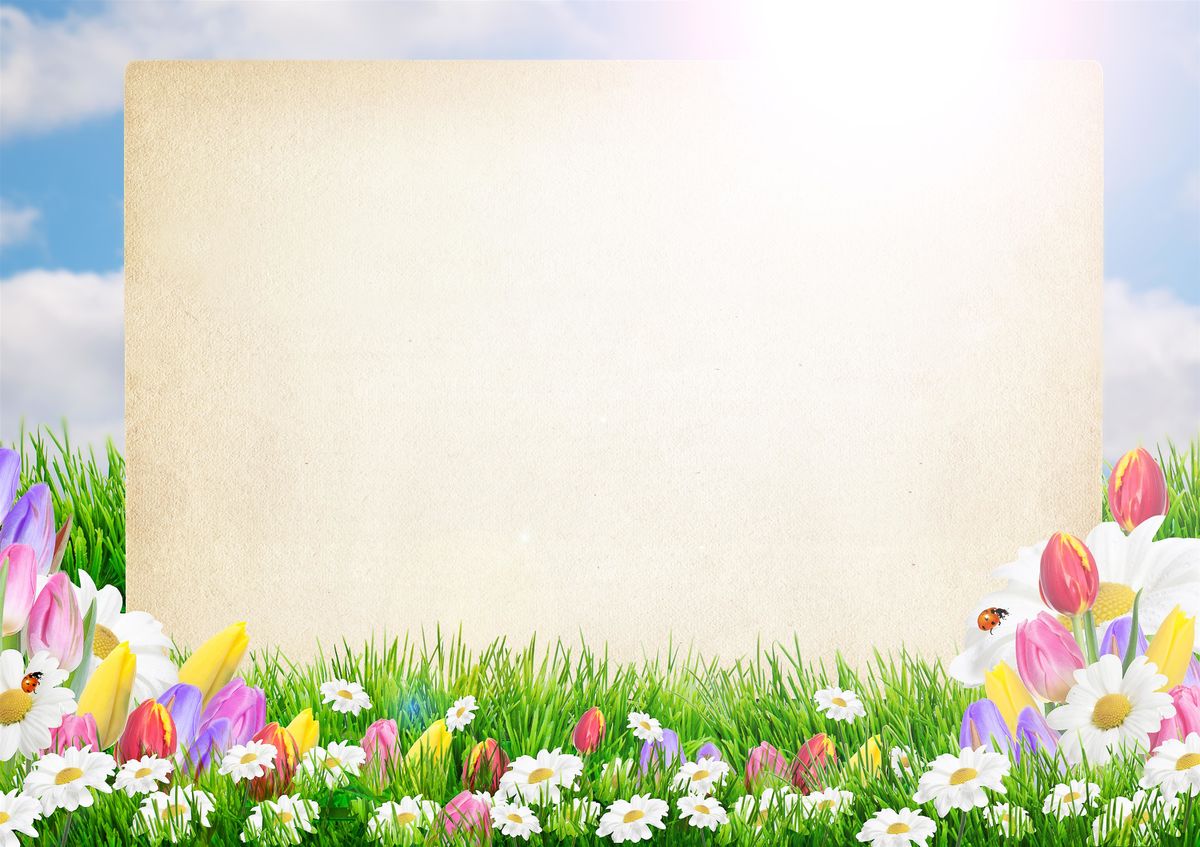 Майя – богиня плодородия и земли
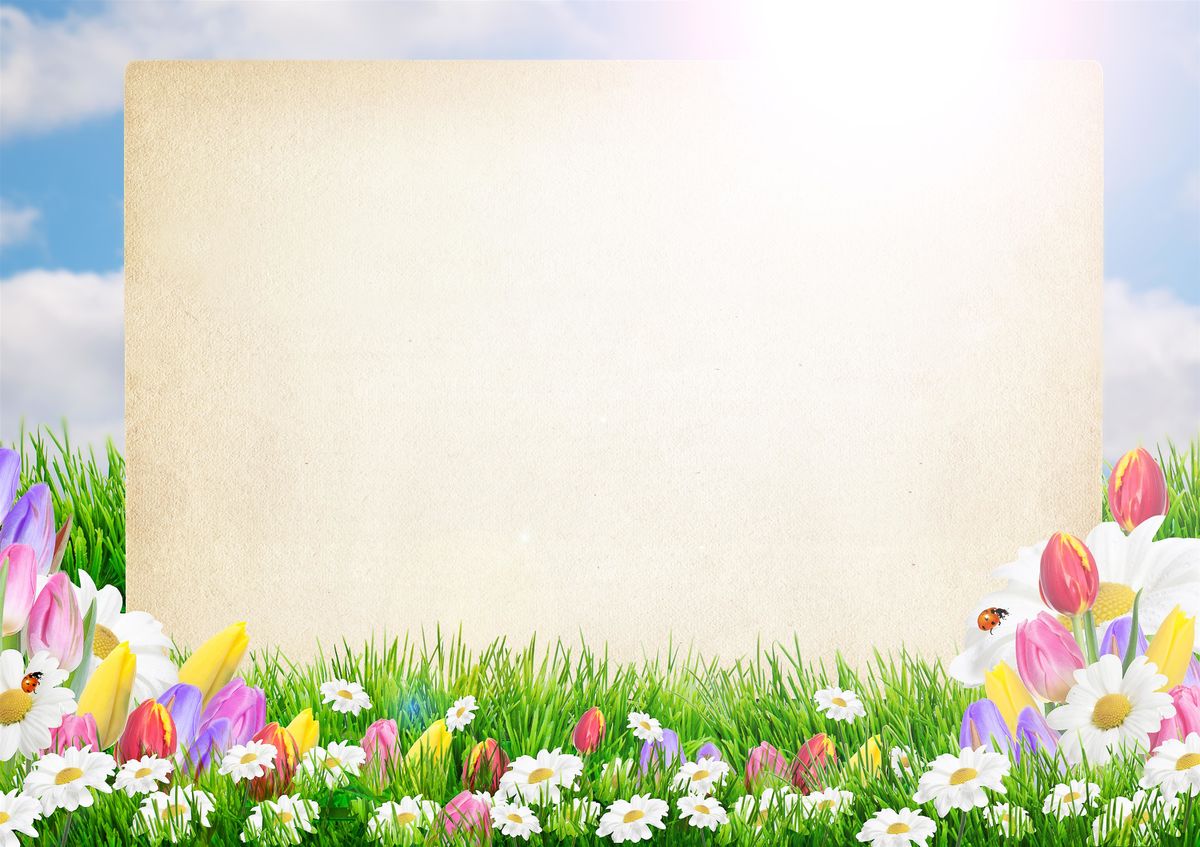 США – Чикаго. 1 мая 1886 года
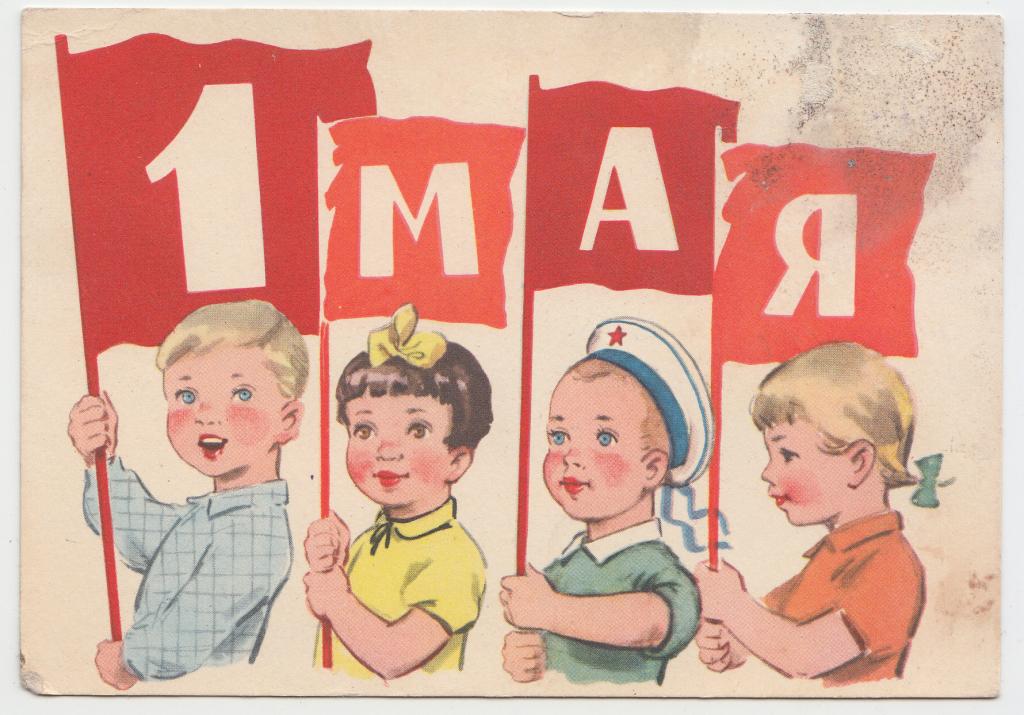 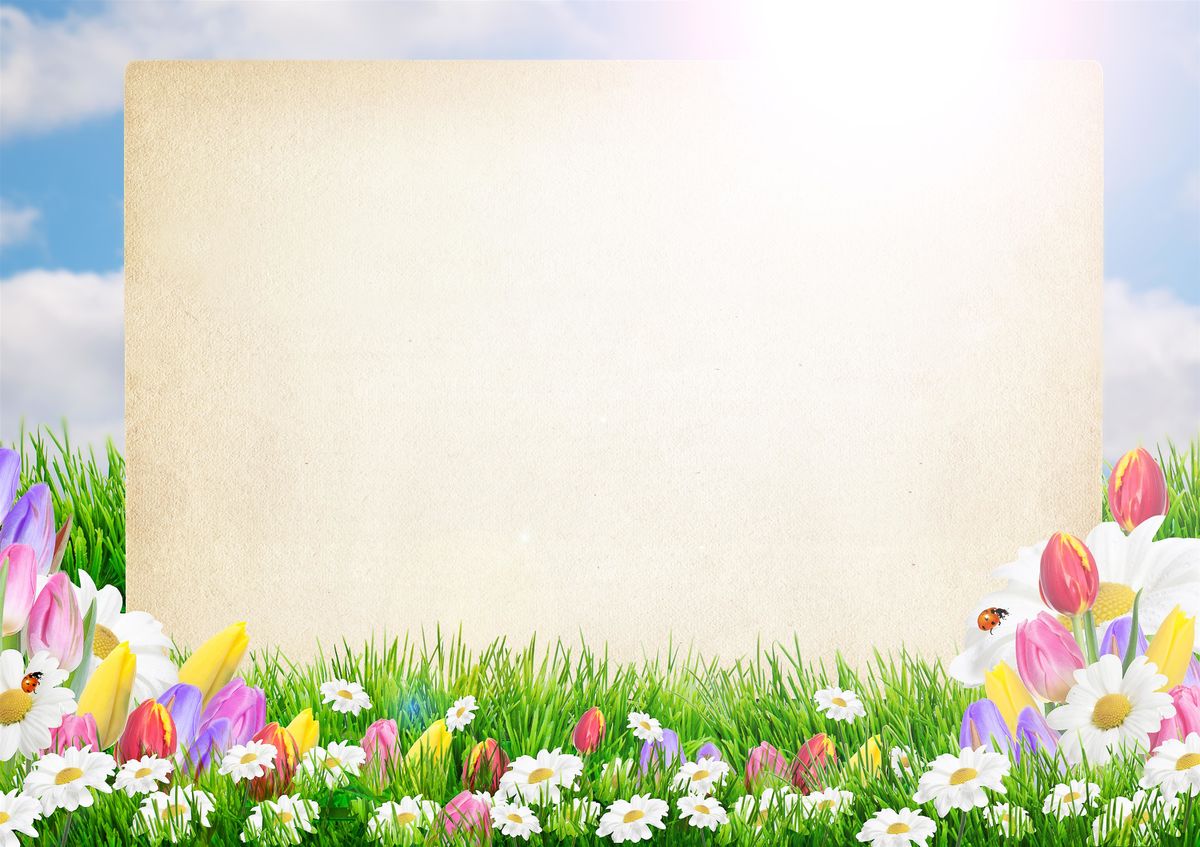 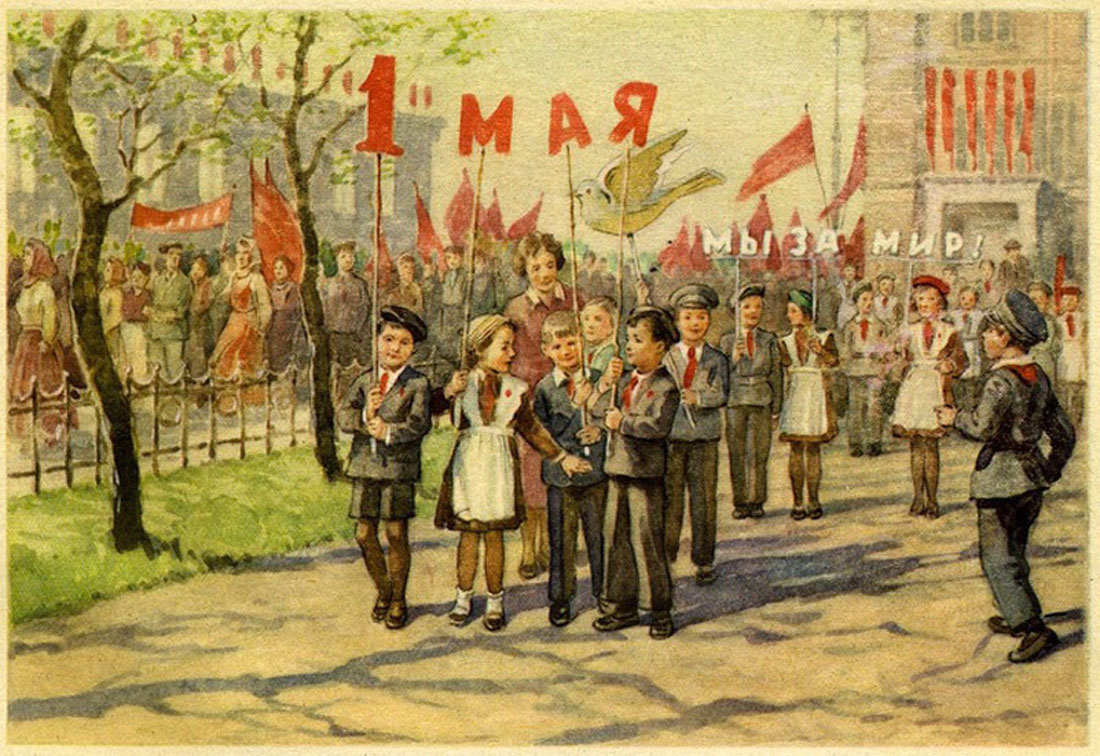 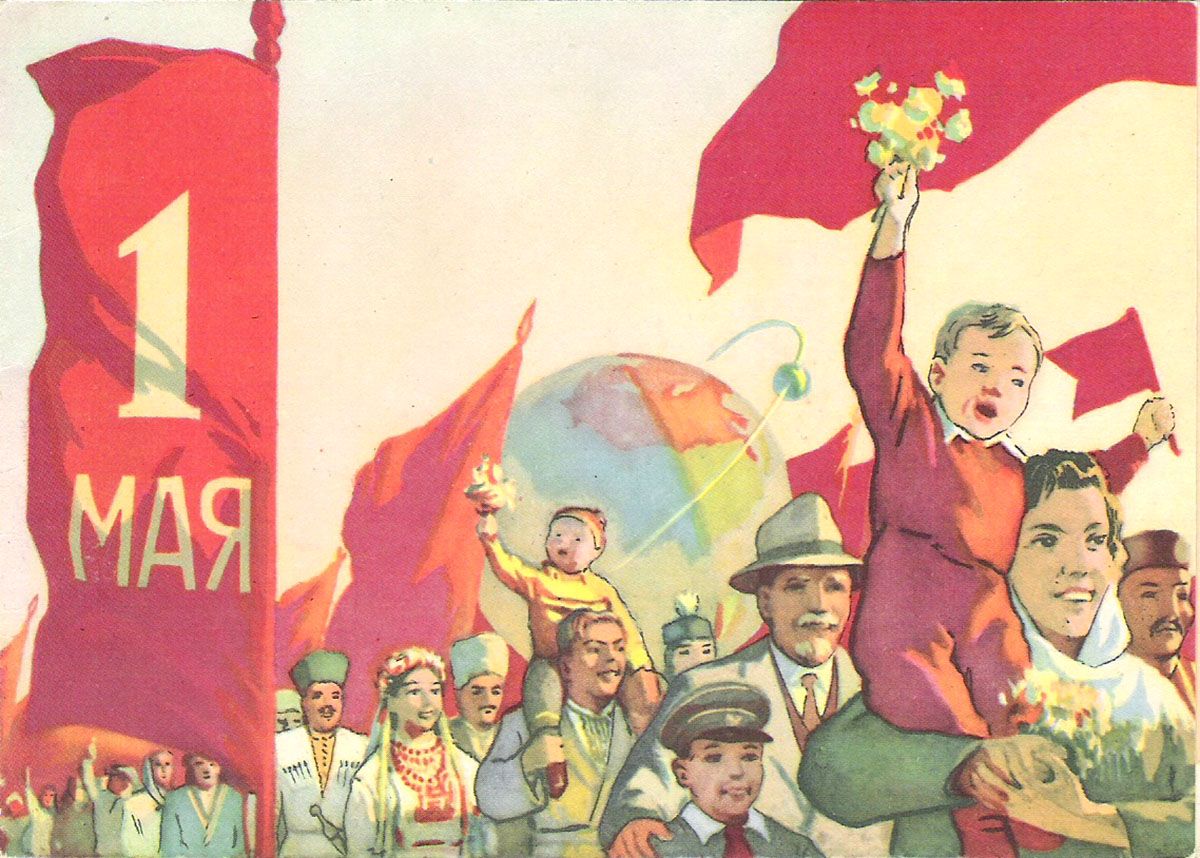 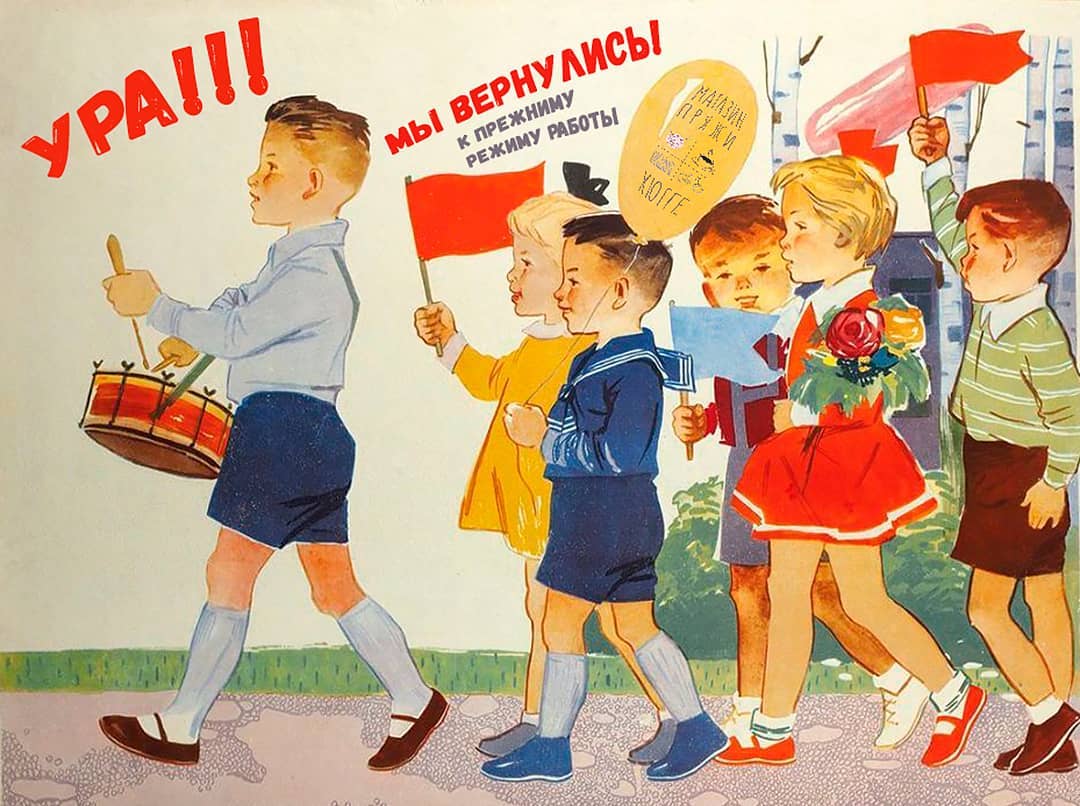 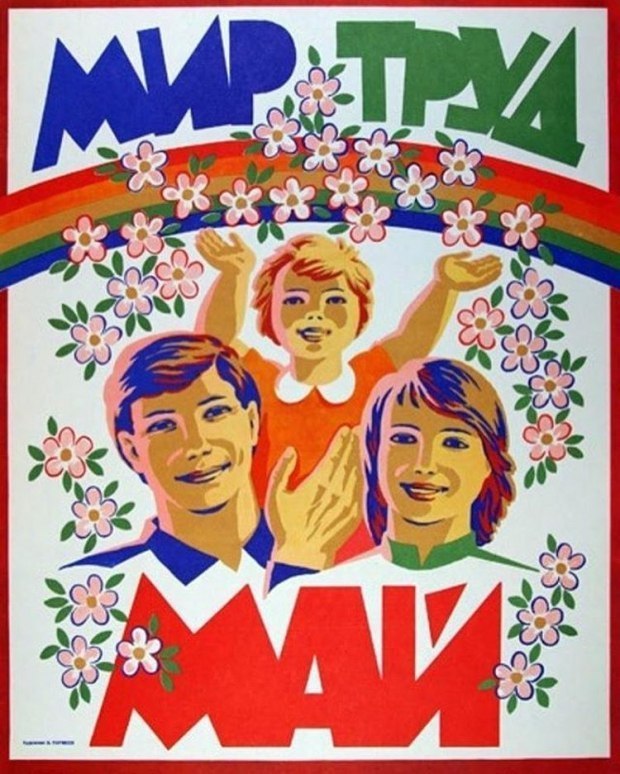 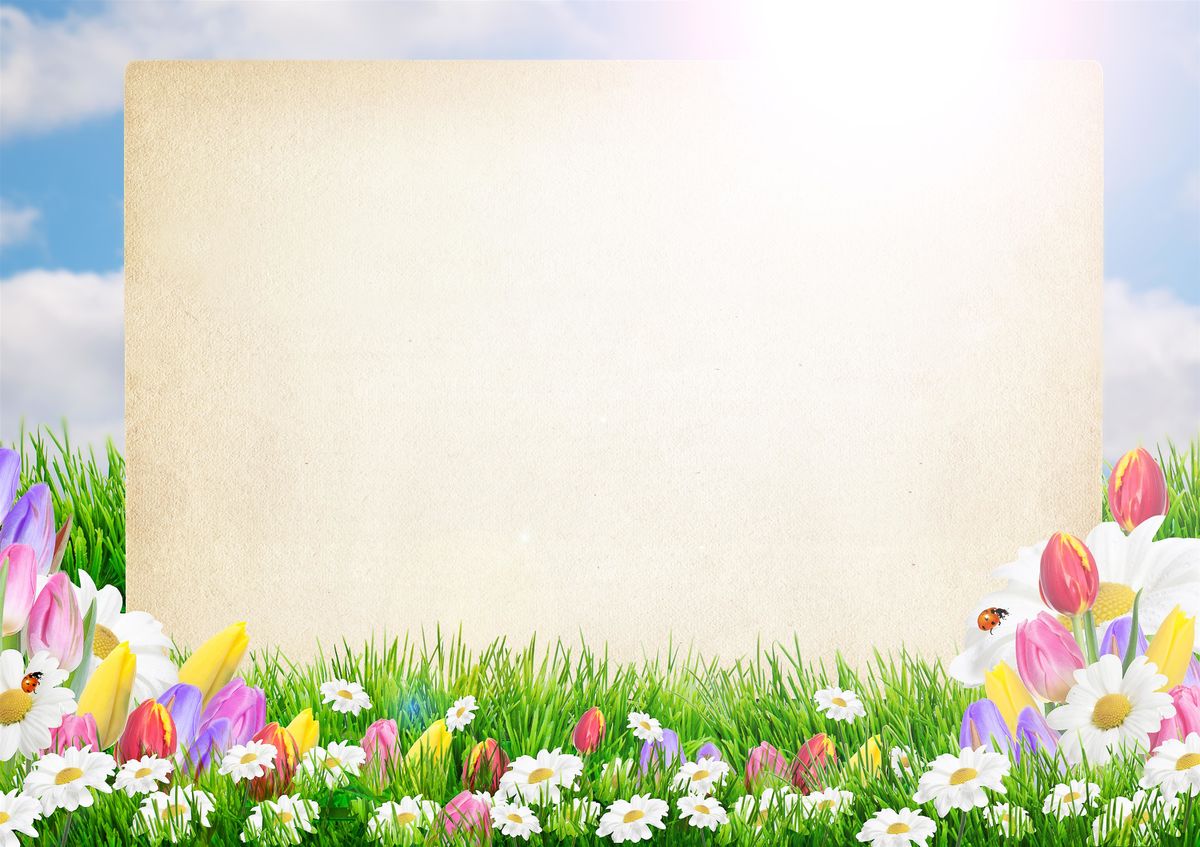 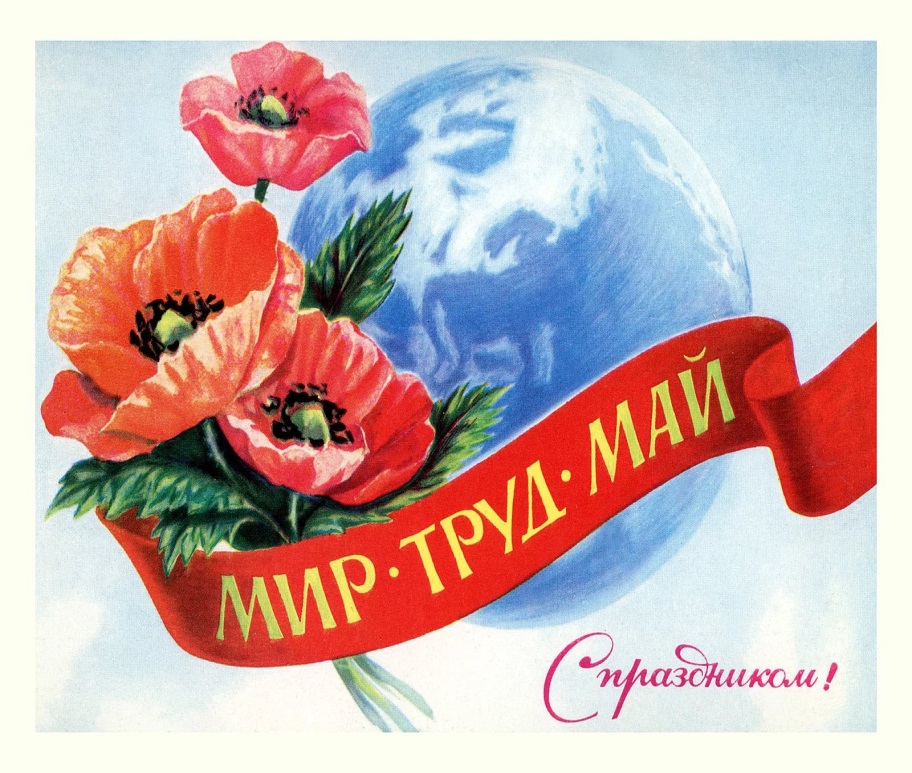 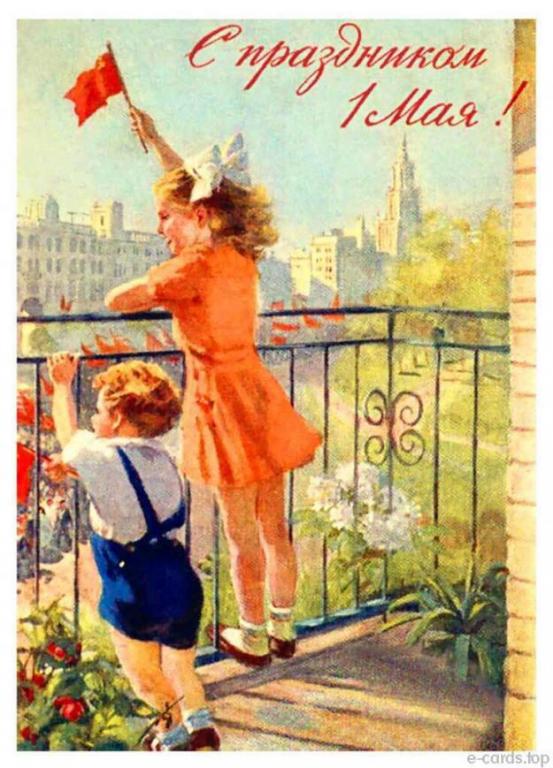 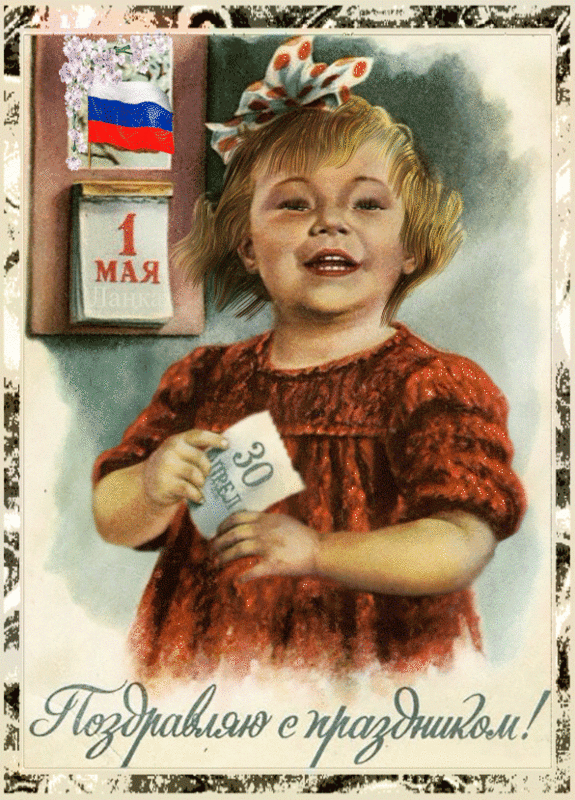 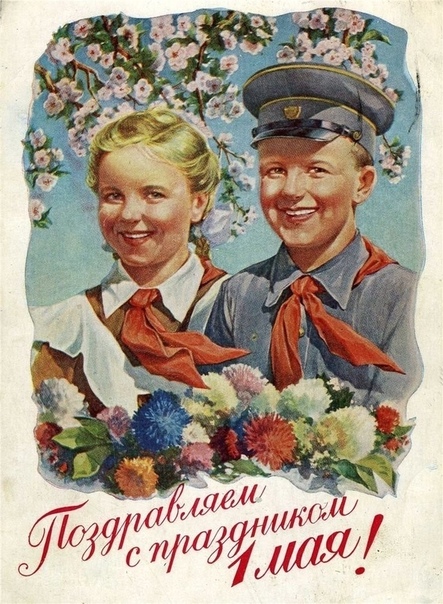 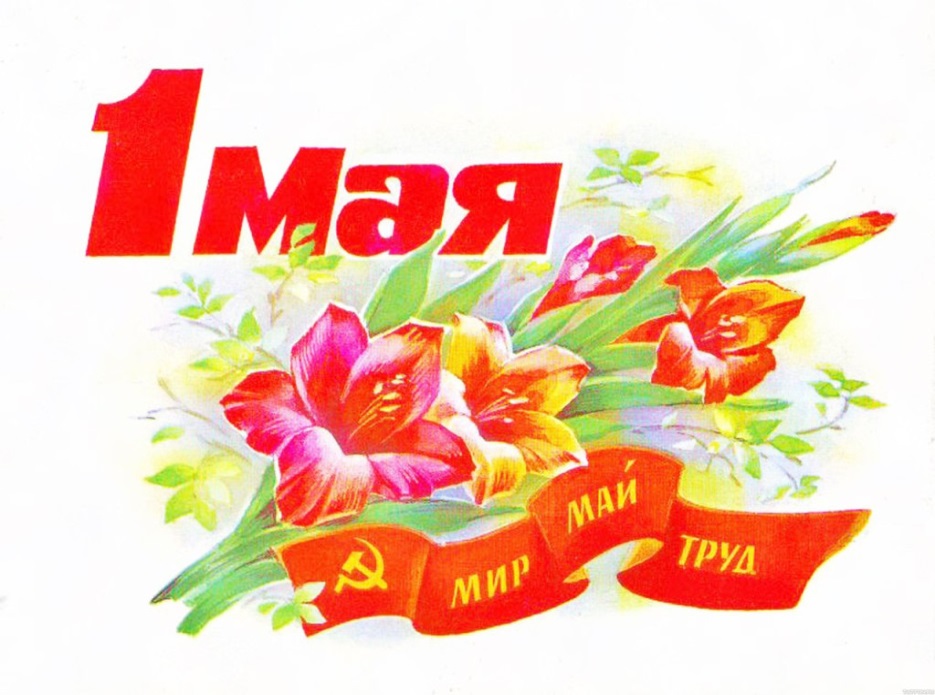 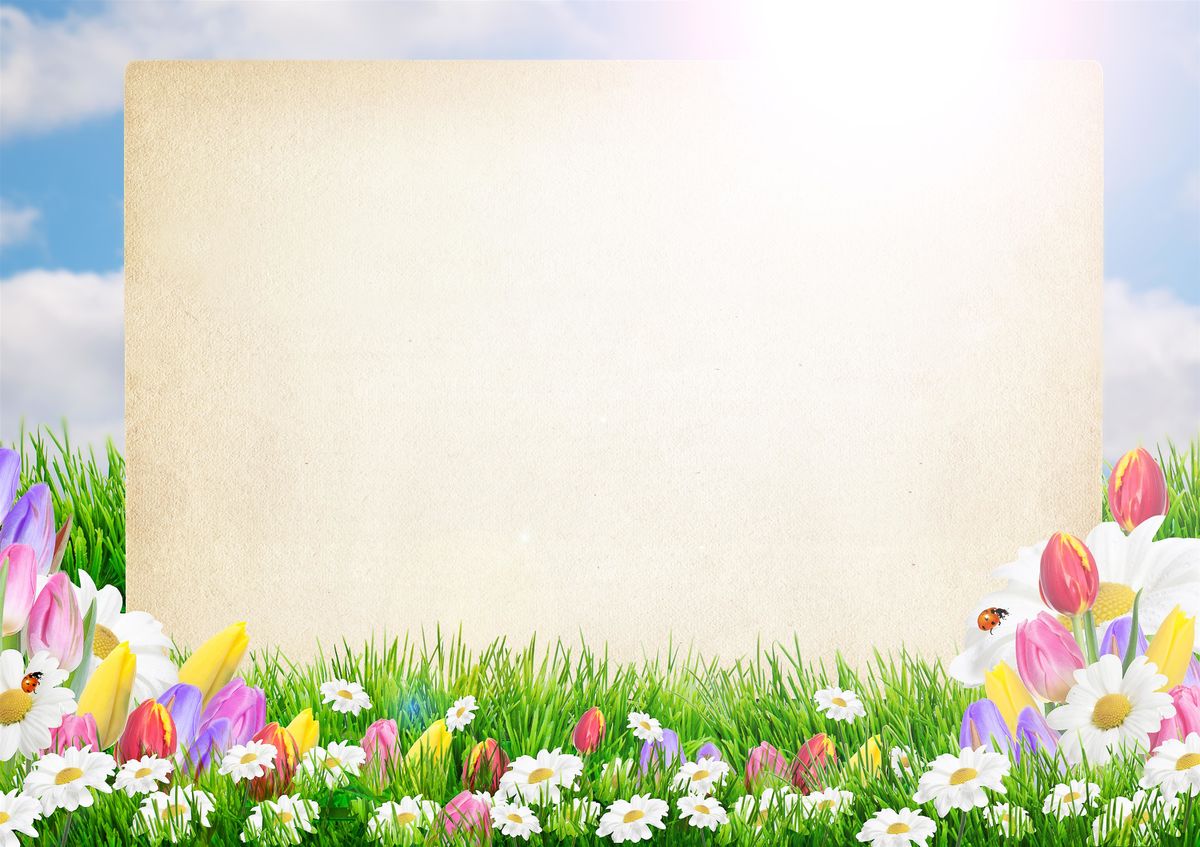 Физминутка «Пусть всегда будет мир!»
Пусть всегда будет солнце! 
(поднять руки вверх над головой).Пусть всегда будет небо! 
(развести руки в стороны над головой).Пусть всегда будет море! 
(развести руки в стороны перед собой).Пусть всегда буду я! 
(подняться на носочки, погладить себя).Пусть всегда поют песни! 
(сделать наклоны головы в стороны). 
Пусть всегда будут танцы!
 (сделать присядку).Пусть всегда будут птицы! 
наклоны в стороны, отводя руки назад).Пусть всегда будет мир! 
(хлопки над головой).
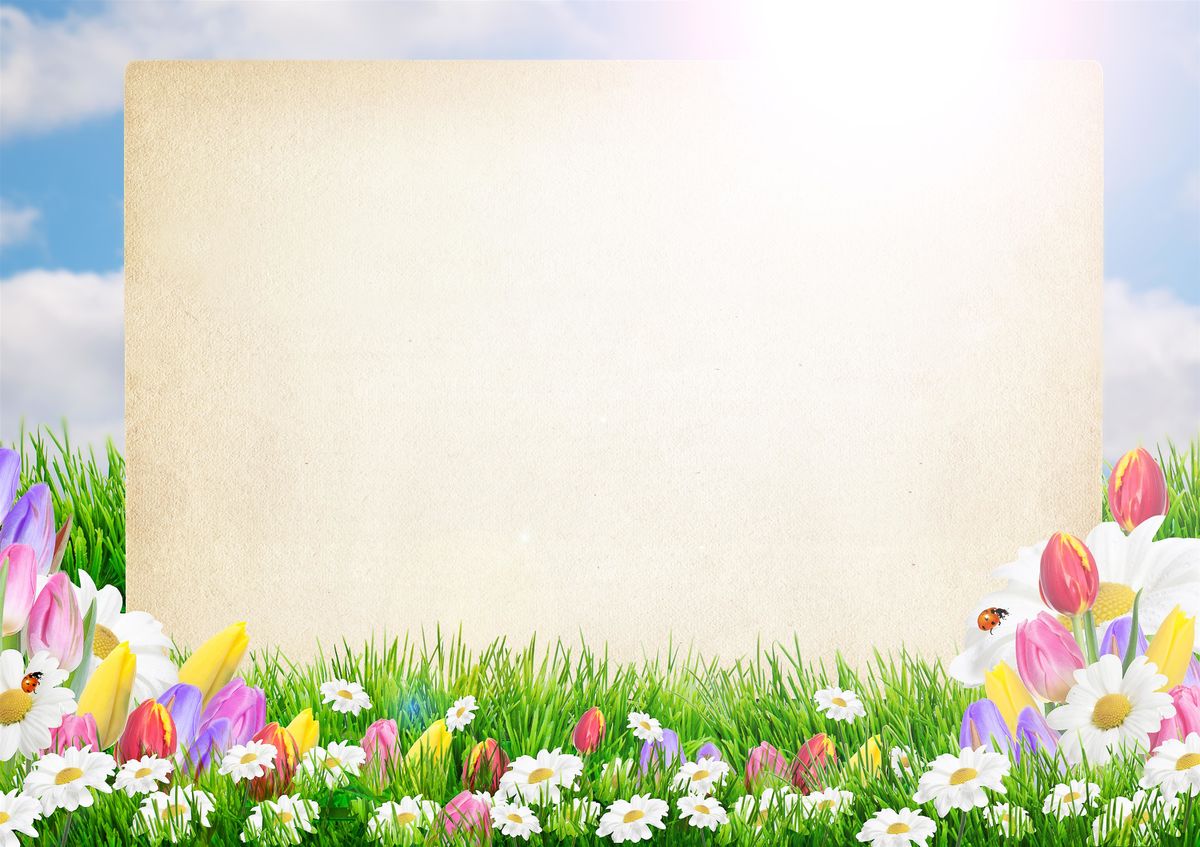 Дидактическая игра  «Угадай по предмету профессию»
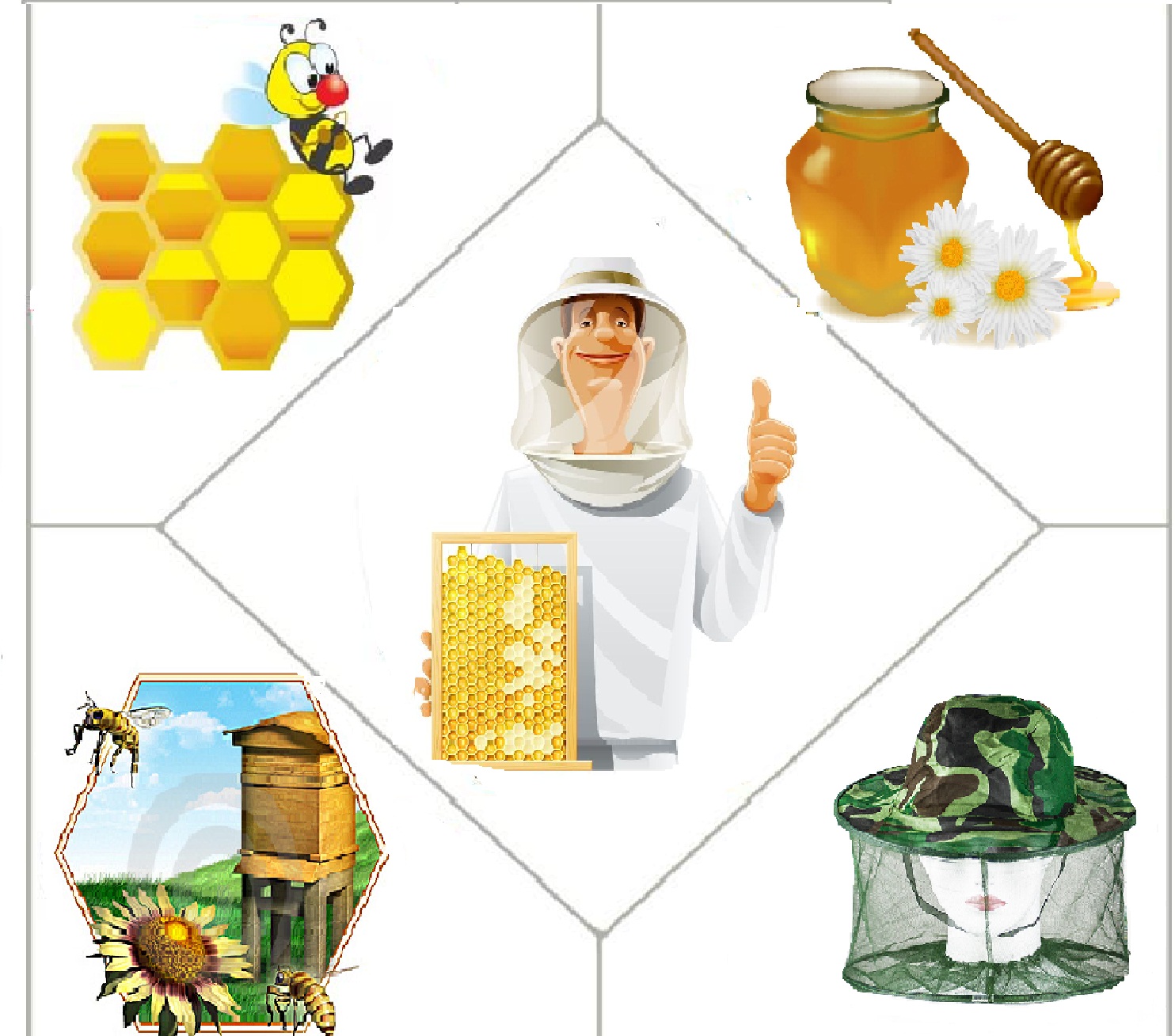 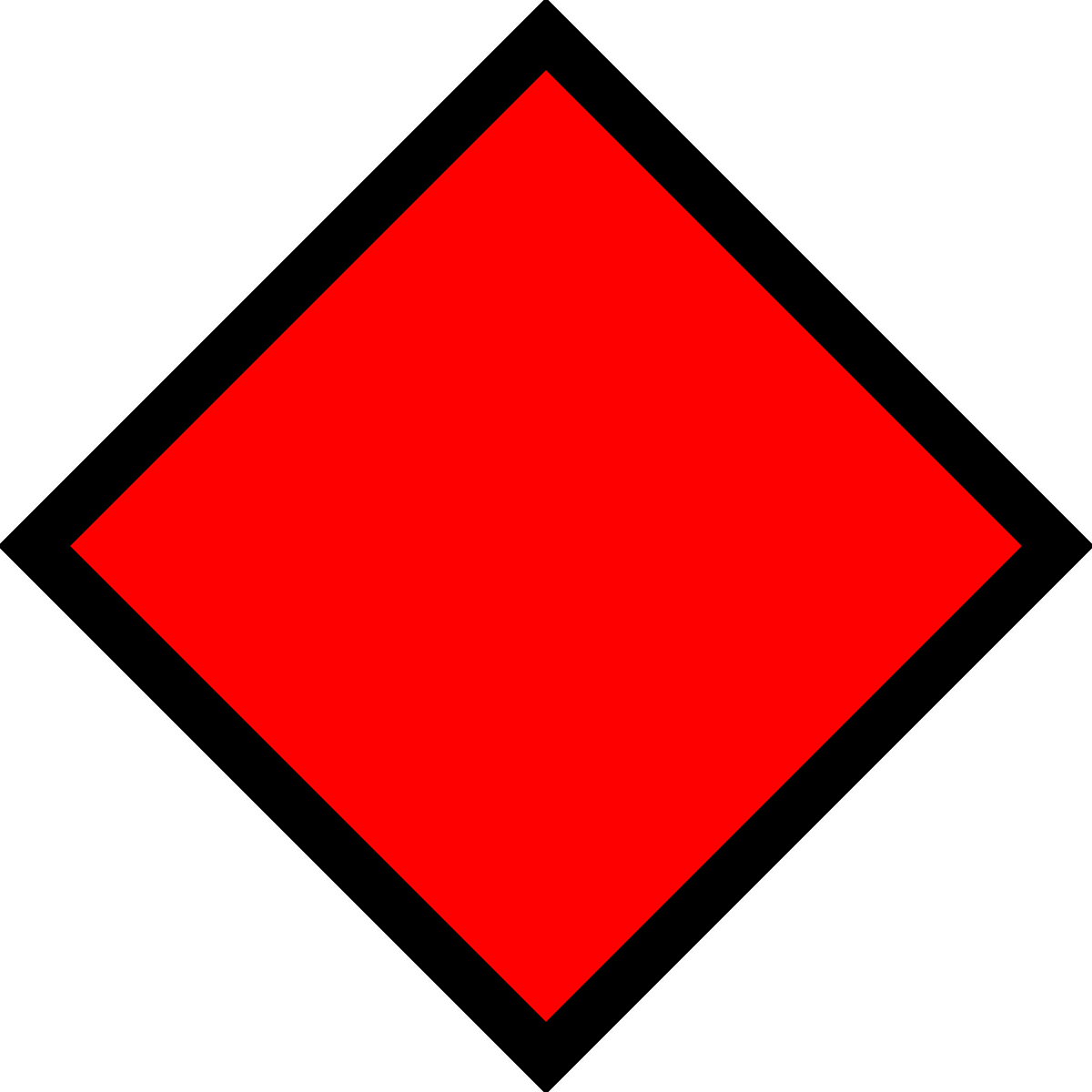 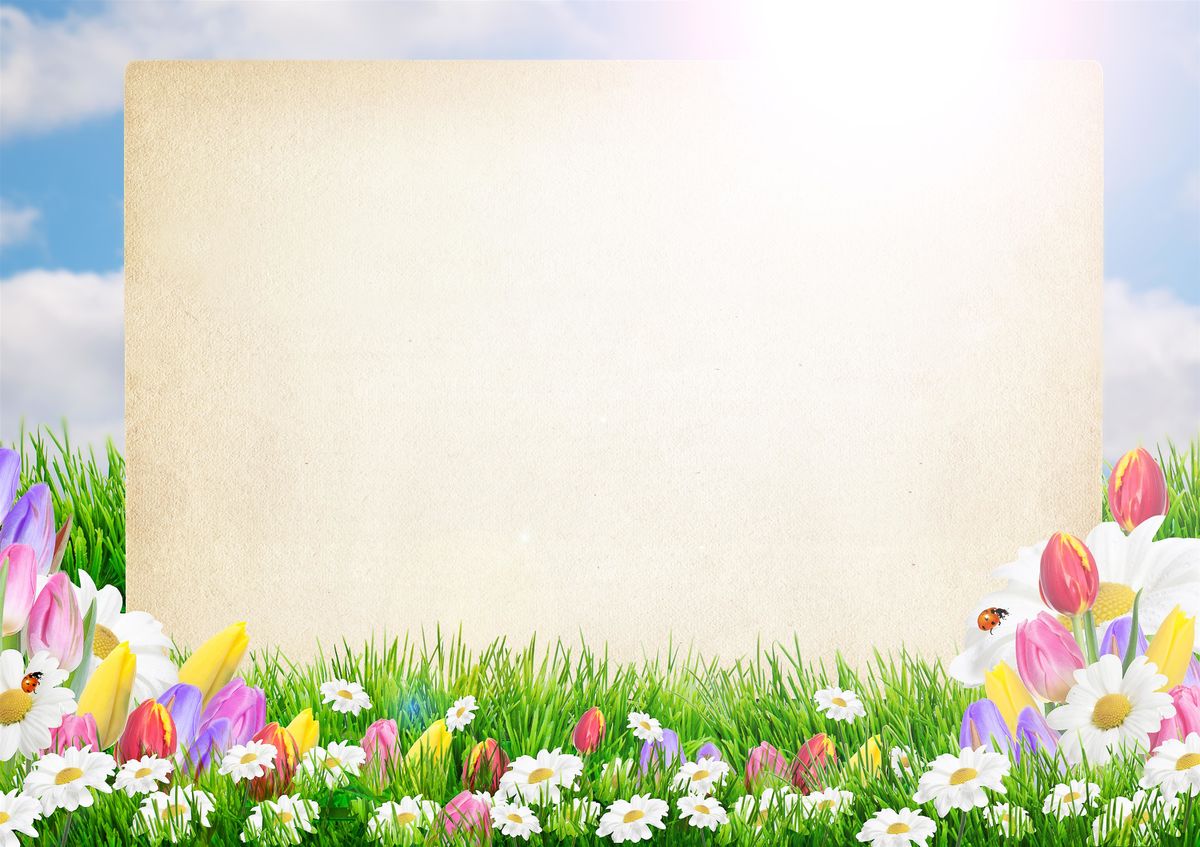 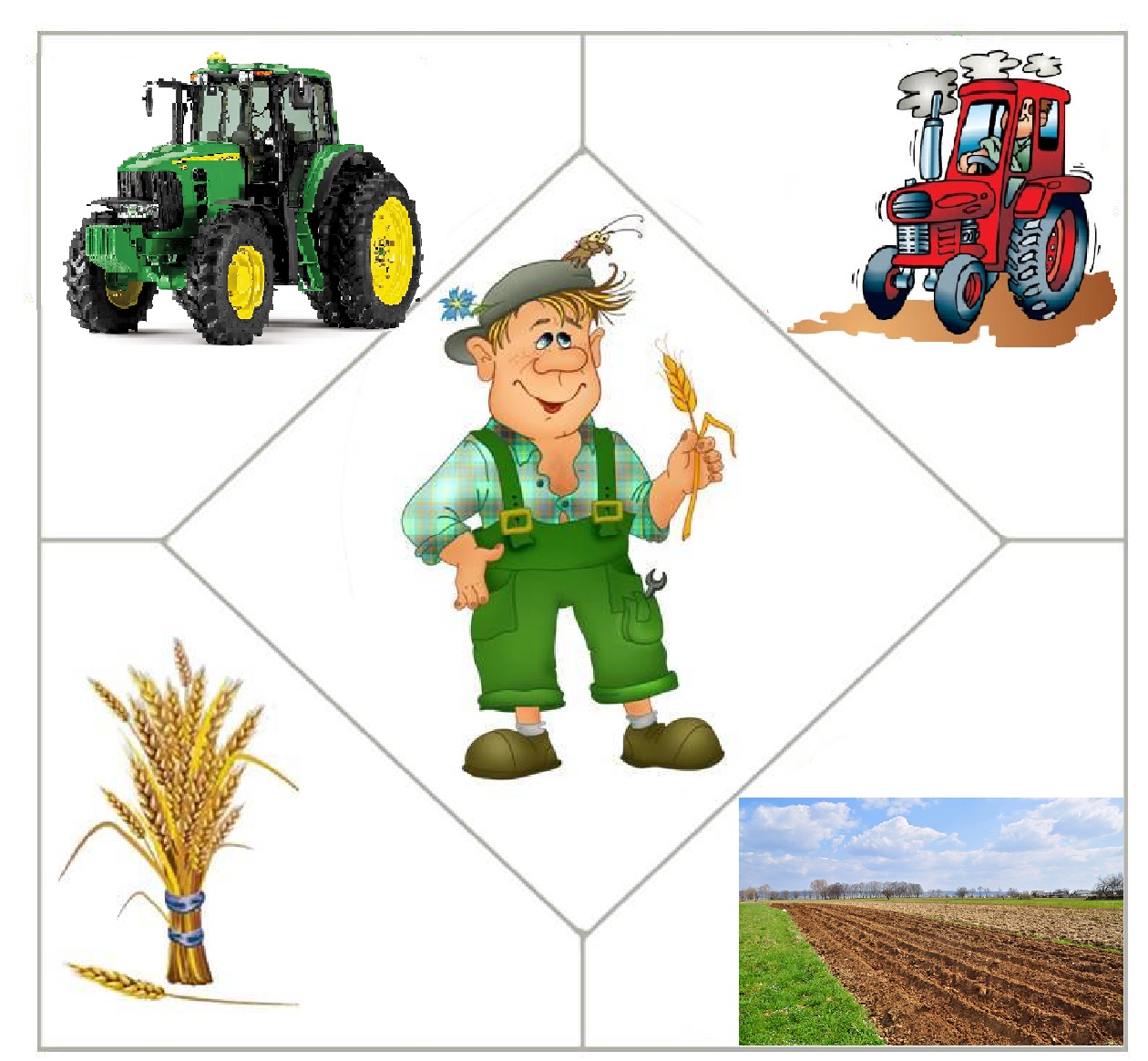 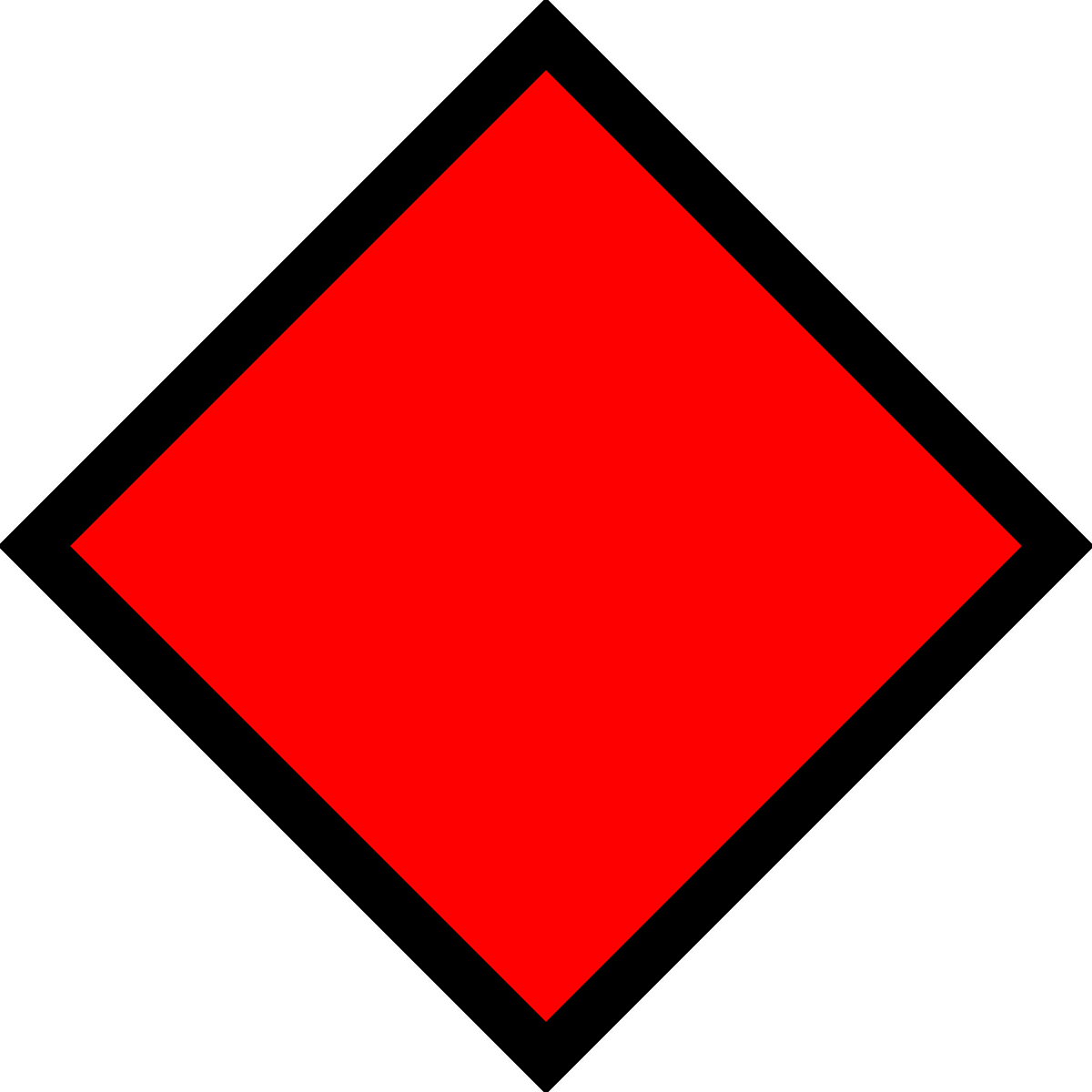 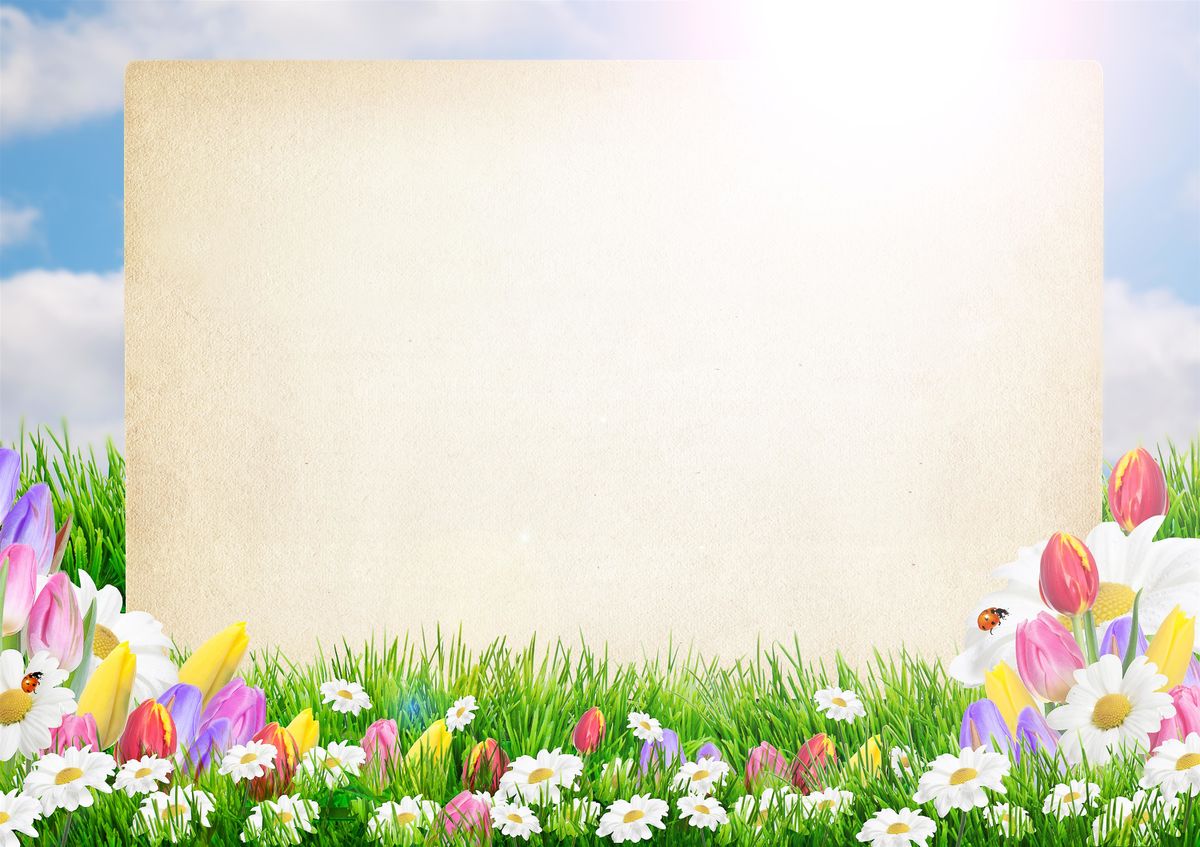 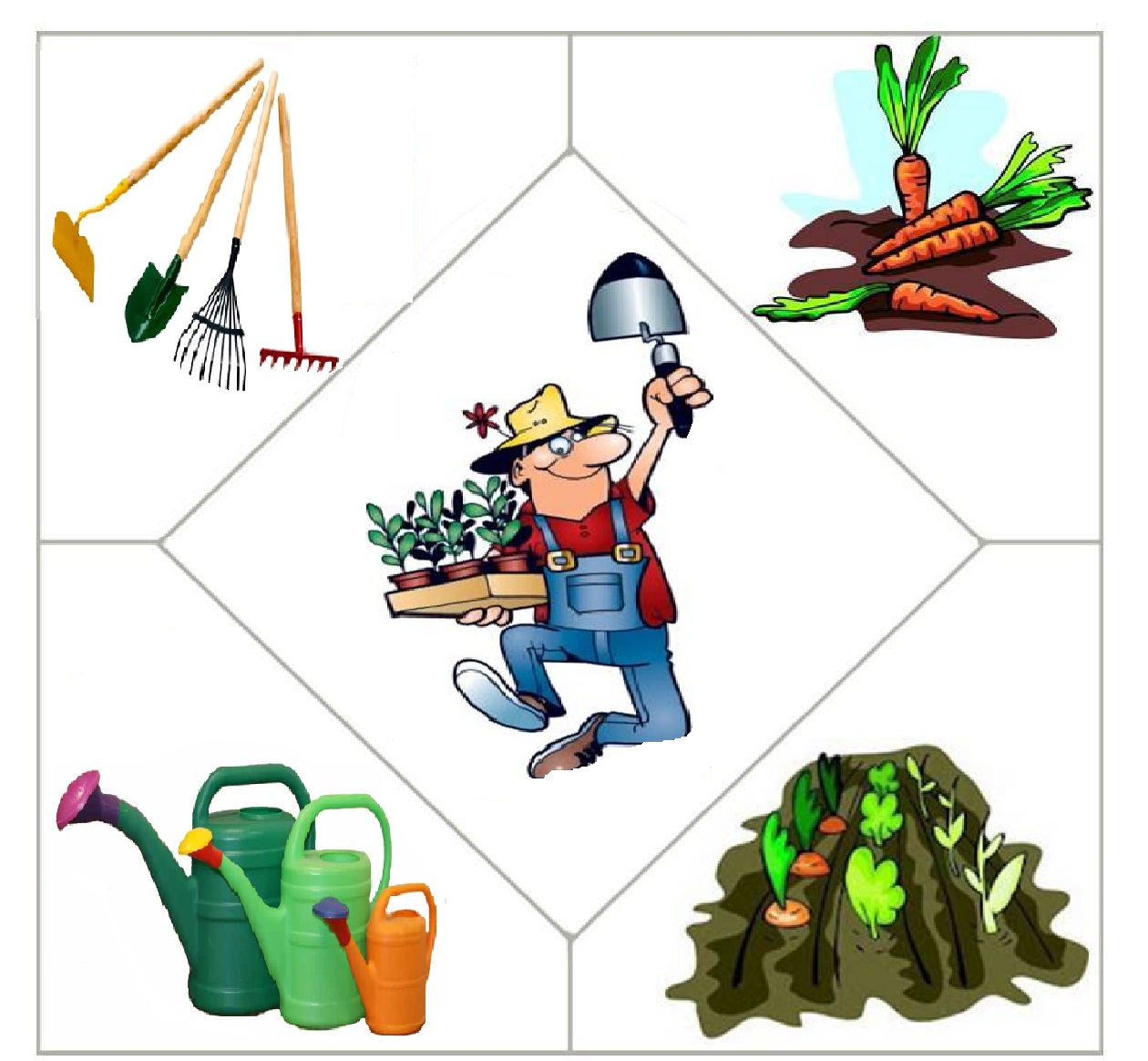 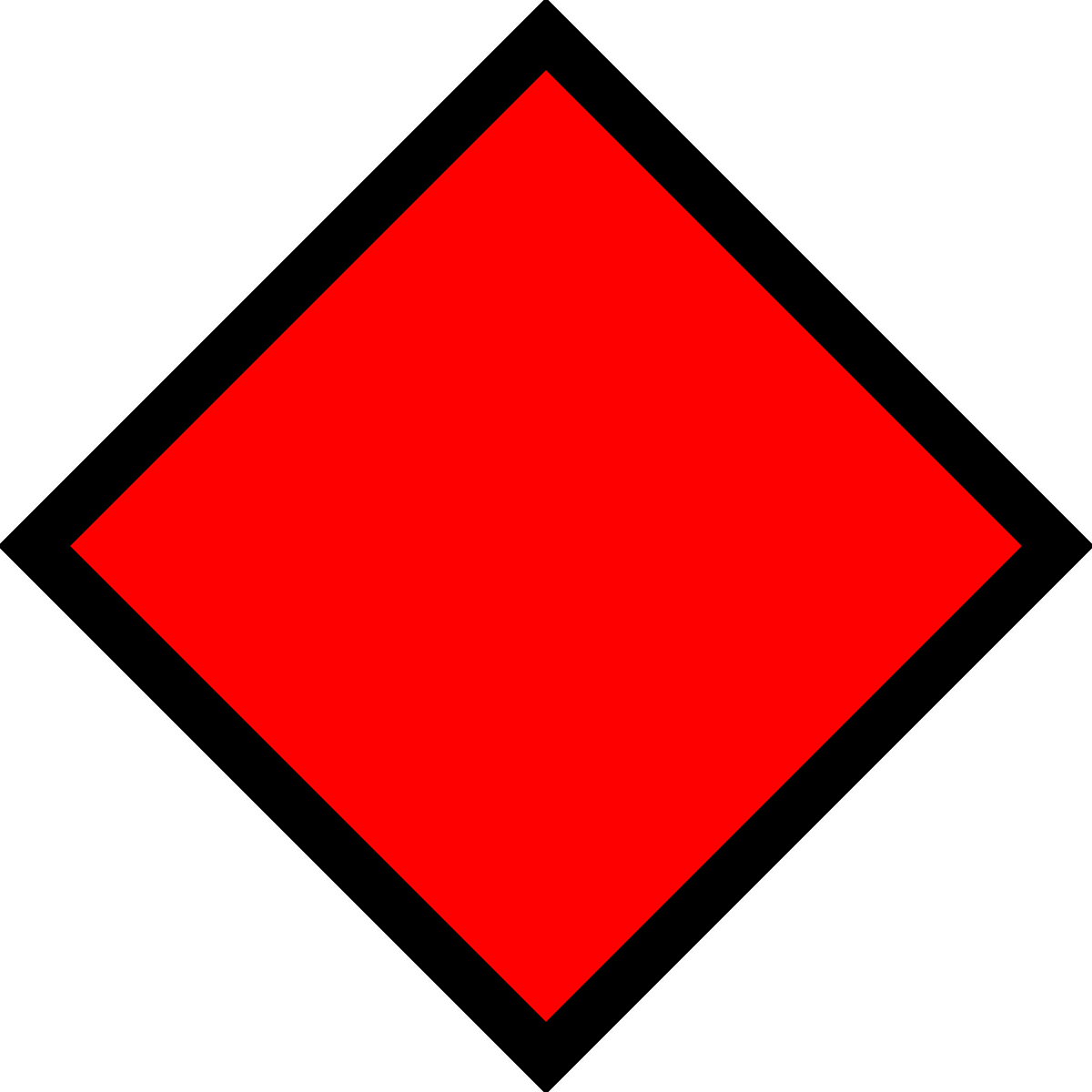 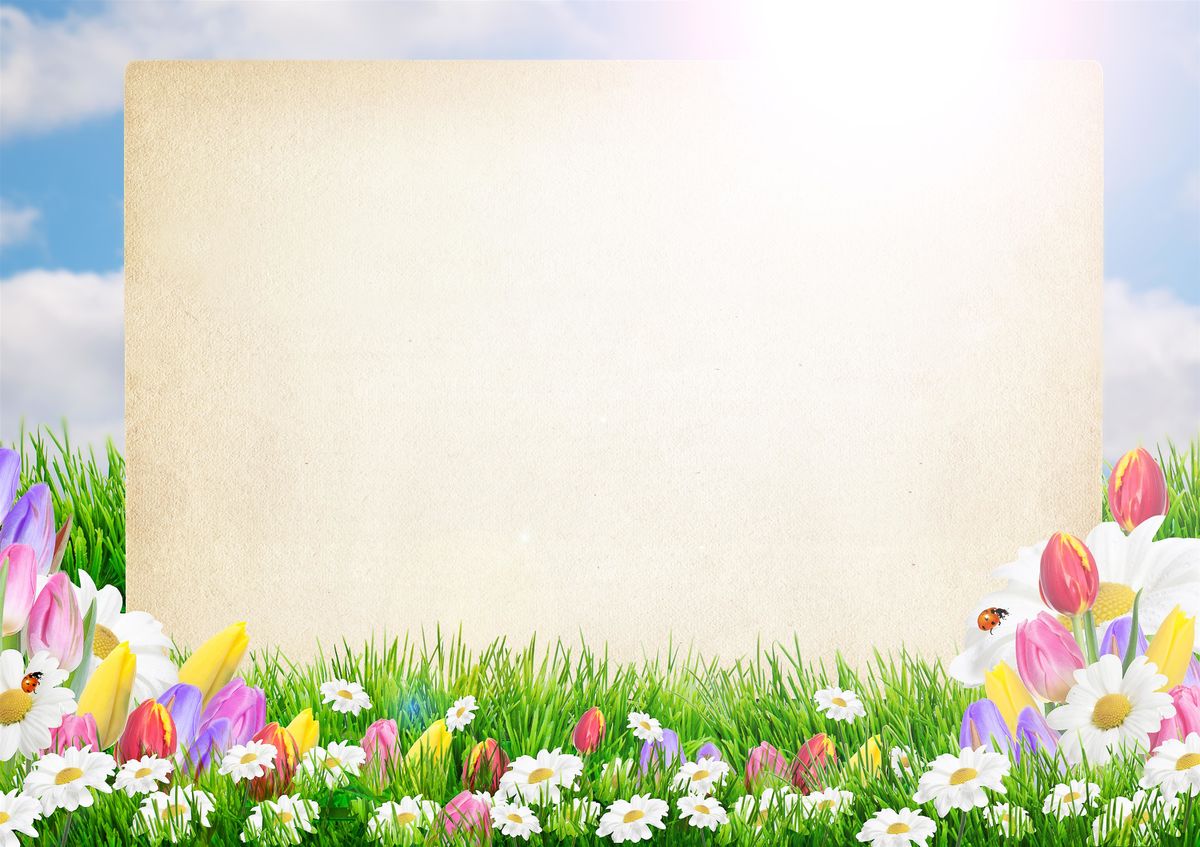 «Что лишнее и почему?»:

Копать, сажать, мариновать, поливать

Сад, огород, грабли, клумба.

Грабли, кукла, лопата, тяпка
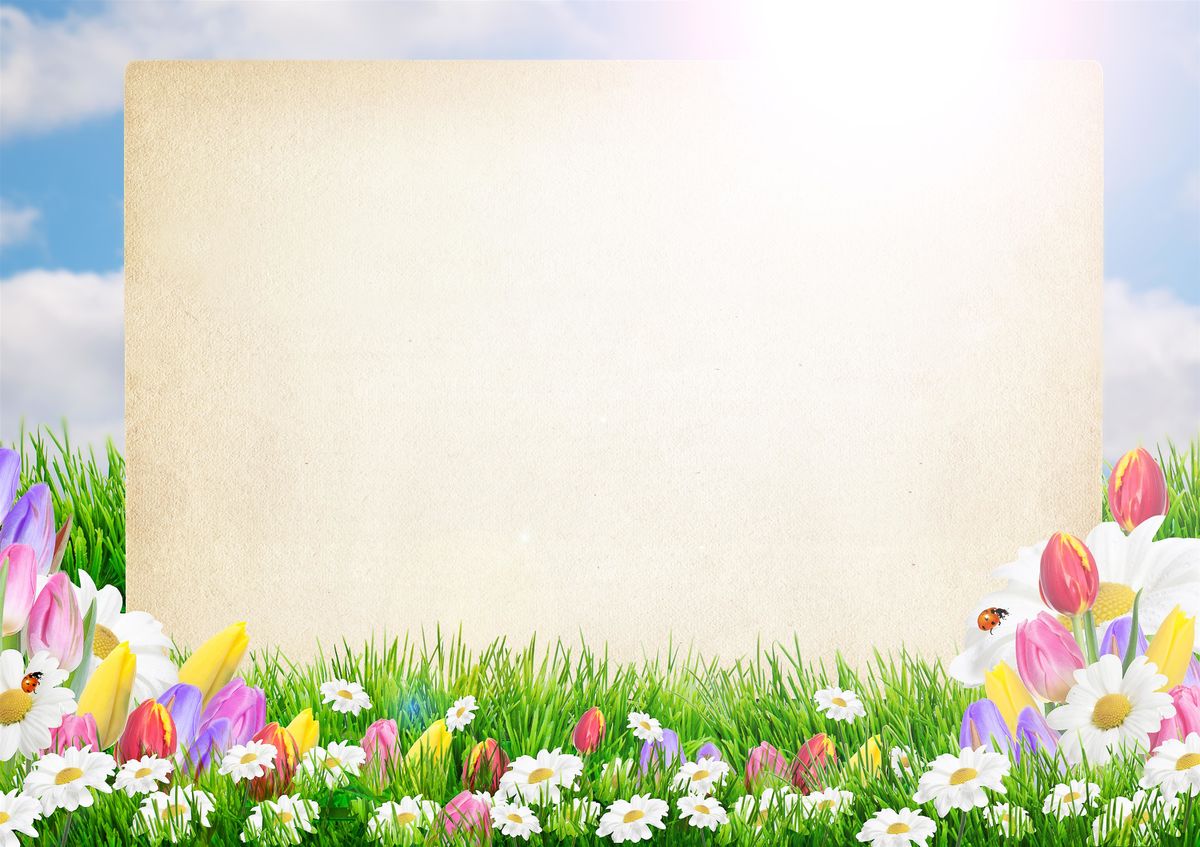 «МИР», «МАЙ», «ТРУД».
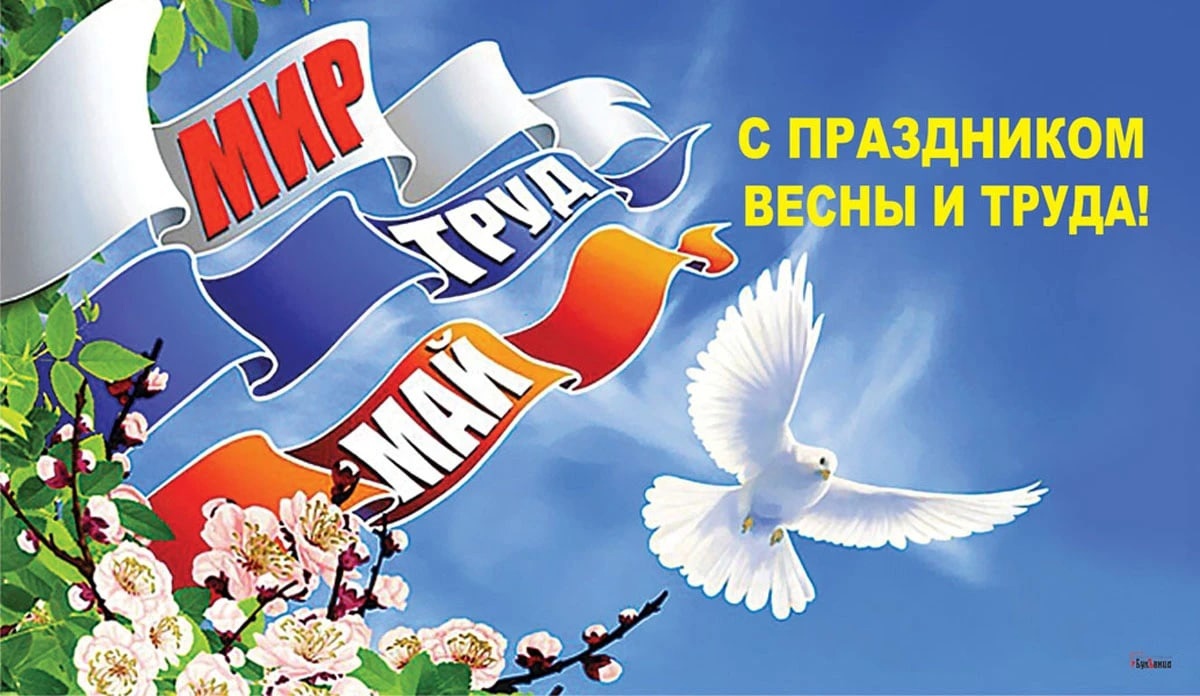 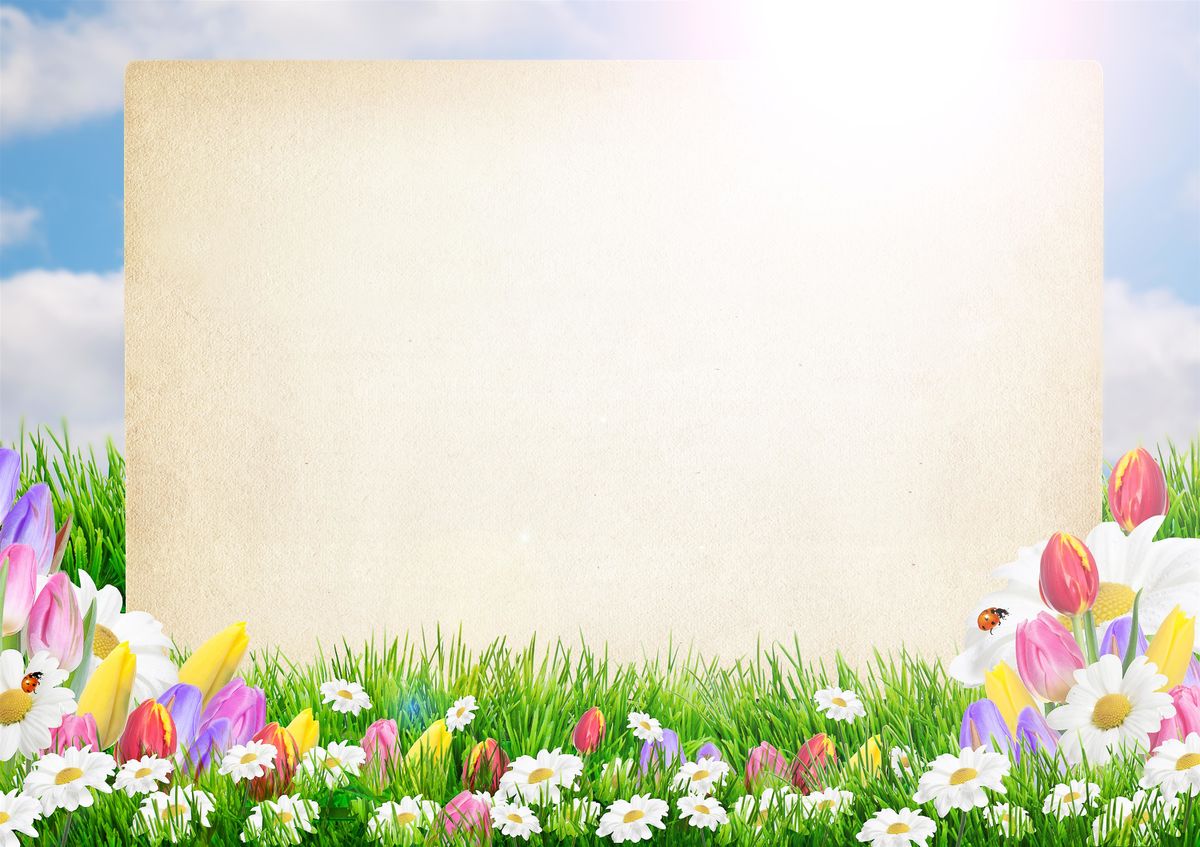 Тёплым днём весенним яснымРаньше всех, дружок, встречайУдивительный, прекрасный,Добрый праздник Первомай!
Спасибо за внимание!